Having Difficult Conversations with Customers
Session 054
January 14th, 2022
Welcome – we’ll be starting soon.
Having Difficult Conversations with Customers
Session 054
January 14th, 2022
What topics would you be interested in learning more? Pick the top three.
What topics would you be interested in learning more? Pick the top three.
What skills do your managers need to improve upon to help you? Pick the top three.
What skills do your managers need to improve upon to help you? Pick the top three.
If the webinars were reduced from ~50 minutes to ~25 minutes, what would you think?
Having Difficult Conversations with Customers
Specifically, for our purpose today…
Supply chain issues
Price increases
Specifically, for our purpose today…
The situation is out of your control and not your fault, but you are the one responsible for telling the customer.
Having Difficult Conversations with Customers
Right Mindset.
Communication Ideas.
How to Use as Opportunity.
Pre-Sale Ideas
Number One Factor!
We want to hear your story at the end!
Right Mindset
All salespeople – and I mean all – are having these issues.
Don’t be embarrassed or ashamed (unless you don’t communicate the facts).
Others are complaining and dropping the ball. 
Take on the persona of being their fixer.
In person or phone, but not in writing (unless verifying).
Include as many of their people in the conversation as you can.
Follow-up in writing and overcommunicate.
Communication Ideas
How to Make it an Opportunity
Use this difficult time to build your long-term credibility.
Take full responsibility as the person that will lead them through this situation … the one person.
Let them know early. 
Allows you to show your skills against others.
Pre-Sales Ideas
Talk about the competition (sort of).
Let them know how you’re managing these challenges.
Set strategic expectations and then reply quickly with good news.
Put everything in writing.
And the Number 1 Factor …
[Speaker Notes: The story of the old lions roaring.]
We want to hear your story!
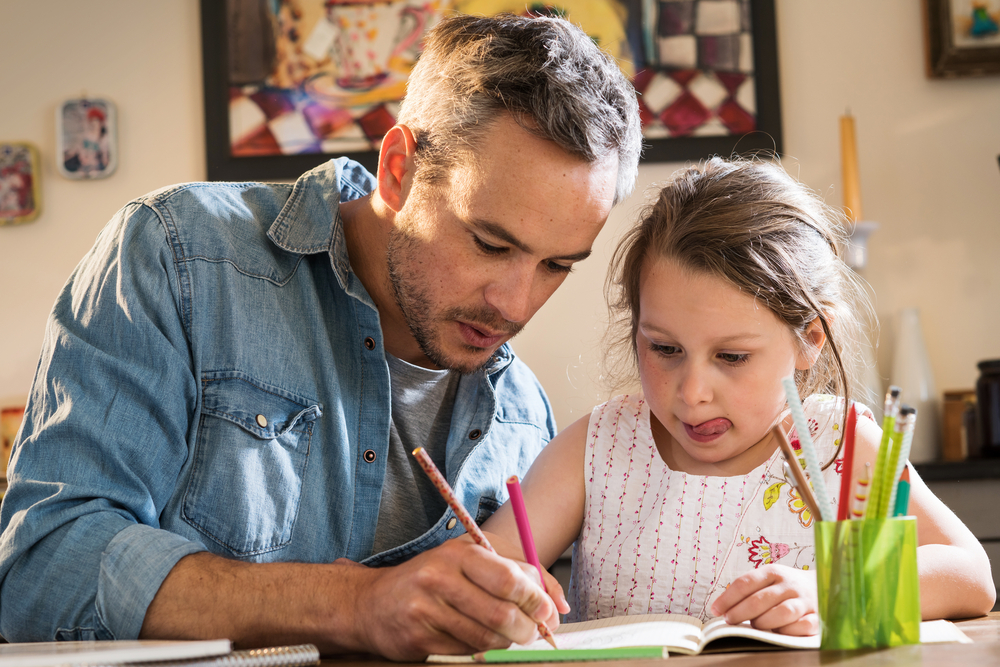 Lesson Plan
Qualifying Leads and Opportunities
February’s Topic
Orientation Calls
Jamie will conduct an orientation session every month at 11:00 am Eastern Time on the first Friday of the month for new members … and you’re welcome to join.

Next one is February 4th.
Questions and Discussion